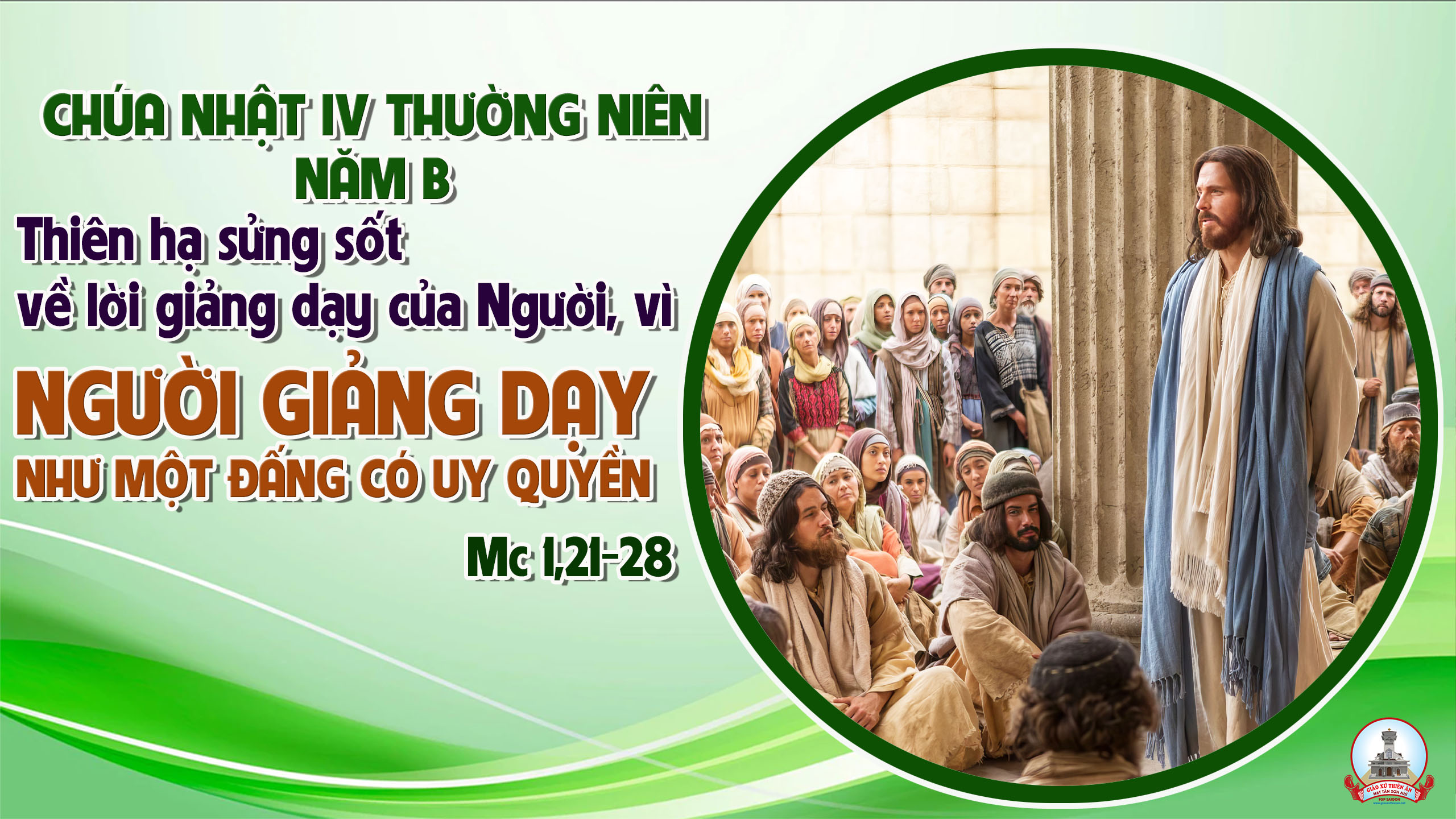 TẬP HÁT CỘNG ĐOÀN
Đk: Hôm nay ước gì anh em nghe tiếng Chúa phán: Các ngươi chớ cứng lòng.
Tk1: Hãy đến đây ta reo vui mừng Chúa, tung hô Ngài, Núi đá độ trì ta. Vào trước Thánh Nhan ta dâng lời cảm tạ, cùng tung hô theo muôn tiếng đàn ca.
Đk: Hôm nay ước gì anh em nghe tiếng Chúa phán: Các ngươi chớ cứng lòng.
Alleluia-Alleluia
Dân ngồi trong bóng tối đã thấy ánh sáng huy hoàng, ánh sáng đã bừng lên soi những ai ngồi trong bóng tối tử thần.
Alleluia…
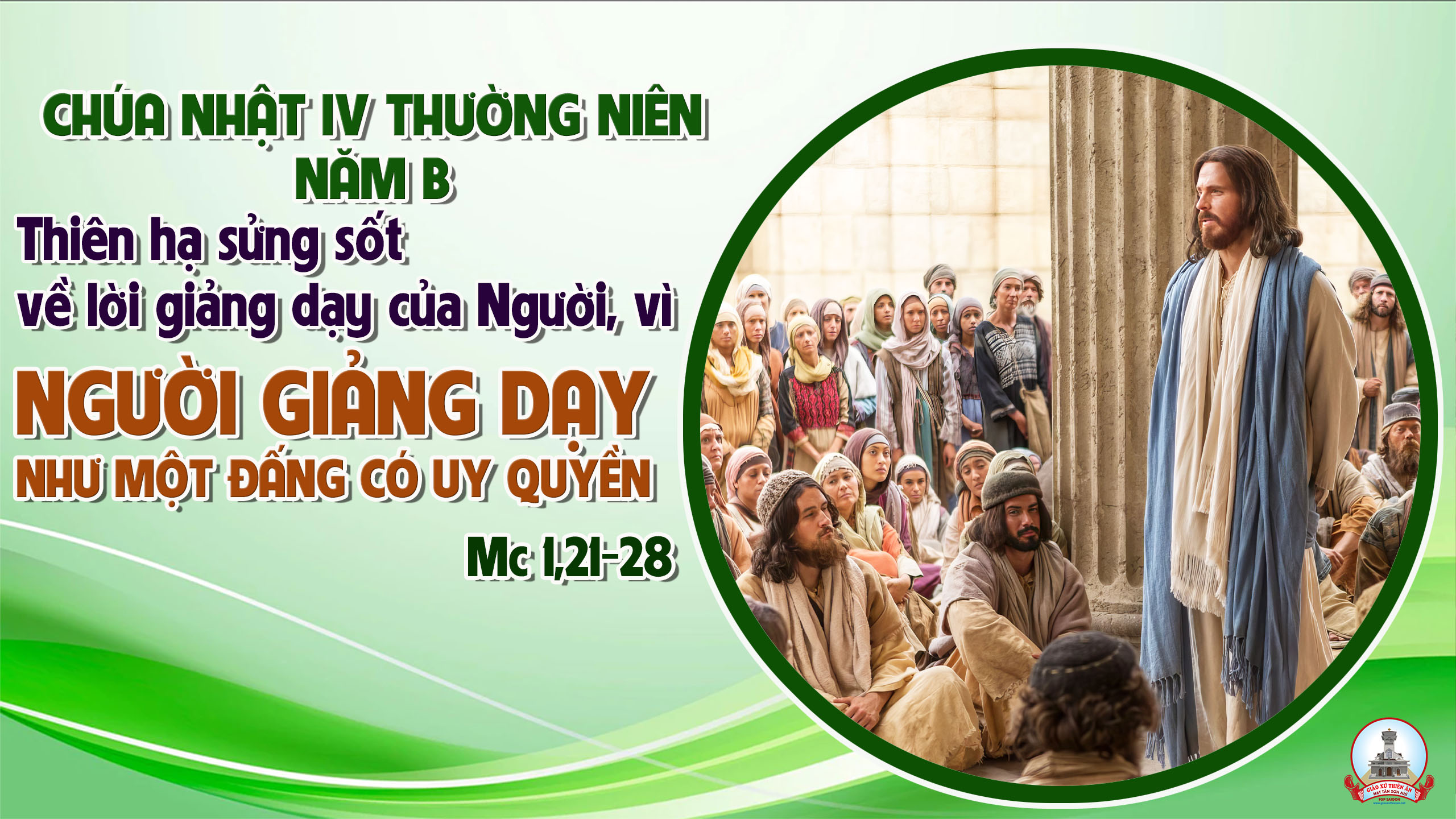 Ca Nhập LễVề Nơi ĐâyLm. Nguyễn Duy
Đk: Chúng con về nơi đây dâng ngàn tiếng ca. Chúng con về nơi đây để tạ ơn Thiên Chúa. Qua bao tháng năm mong chờ say sưa thánh ân vô bờ. Được cùng nhau bên Chúa thỏa lòng con ước mơ.
Tk: Với tiếng hát rạo rực niềm tin, với ánh mắt đọng lời nguyện xin chúng con dâng muôn ngàn ý tình.
**: Từng lời kinh hay từng cuộc sống cùng hòa chung trong tình hiệp nhất nguyện dâng lên Thiên Chúa Tình Yêu.
Đk: Chúng con về nơi đây dâng ngàn tiếng ca. Chúng con về nơi đây để tạ ơn Thiên Chúa. Qua bao tháng năm mong chờ say sưa thánh ân vô bờ. Được cùng nhau bên Chúa thỏa lòng con ước mơ.
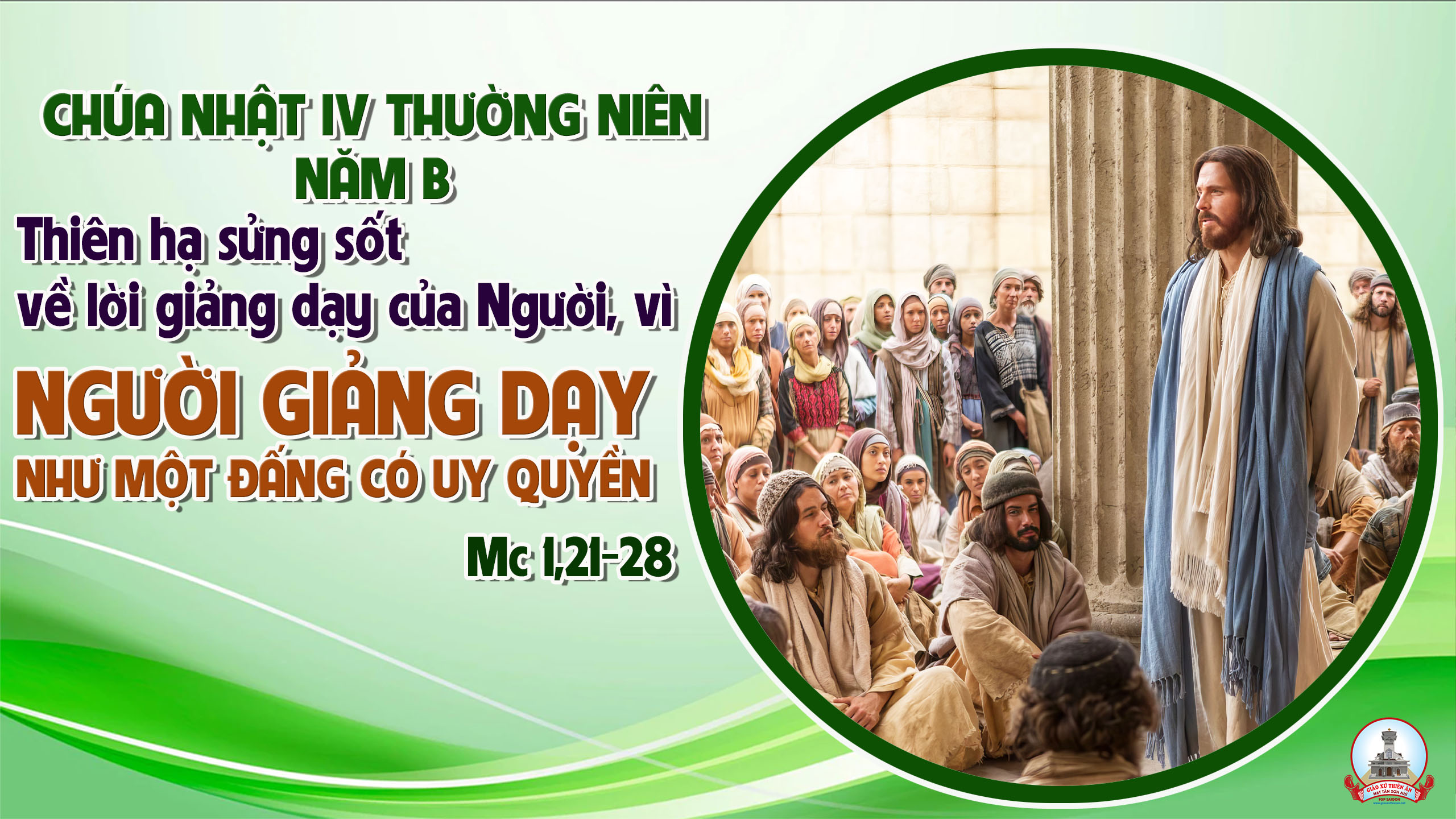 KINH VINH DANH
Chủ tế: Vinh danh Thiên Chúa trên các tầng trời.A+B: Và bình an dưới thế cho người thiện tâm.
A: Chúng con ca ngợi Chúa.
B: Chúng con chúc tụng Chúa. A: Chúng con thờ lạy Chúa. 
B: Chúng con tôn vinh Chúa.
A: Chúng con cảm tạ Chúa vì vinh quang cao cả Chúa.
B: Lạy Chúa là Thiên Chúa, là Vua trên trời, là Chúa Cha toàn năng.
A: Lạy con một Thiên Chúa,            Chúa Giêsu Kitô.
B: Lạy Chúa là Thiên Chúa, là Chiên Thiên Chúa là Con Đức Chúa Cha.
A: Chúa xóa tội trần gian, xin thương xót chúng con.
B: Chúa xóa tội trần gian, xin nhậm lời chúng con cầu khẩn.
A: Chúa ngự bên hữu Đức Chúa Cha, xin thương xót chúng con.
B: Vì lạy Chúa Giêsu Kitô, chỉ có Chúa là Đấng Thánh.
Chỉ có Chúa là Chúa, chỉ có Chúa là đấng tối cao.
A+B: Cùng Đức Chúa Thánh Thần trong vinh quang Đức Chúa Cha. 
Amen.
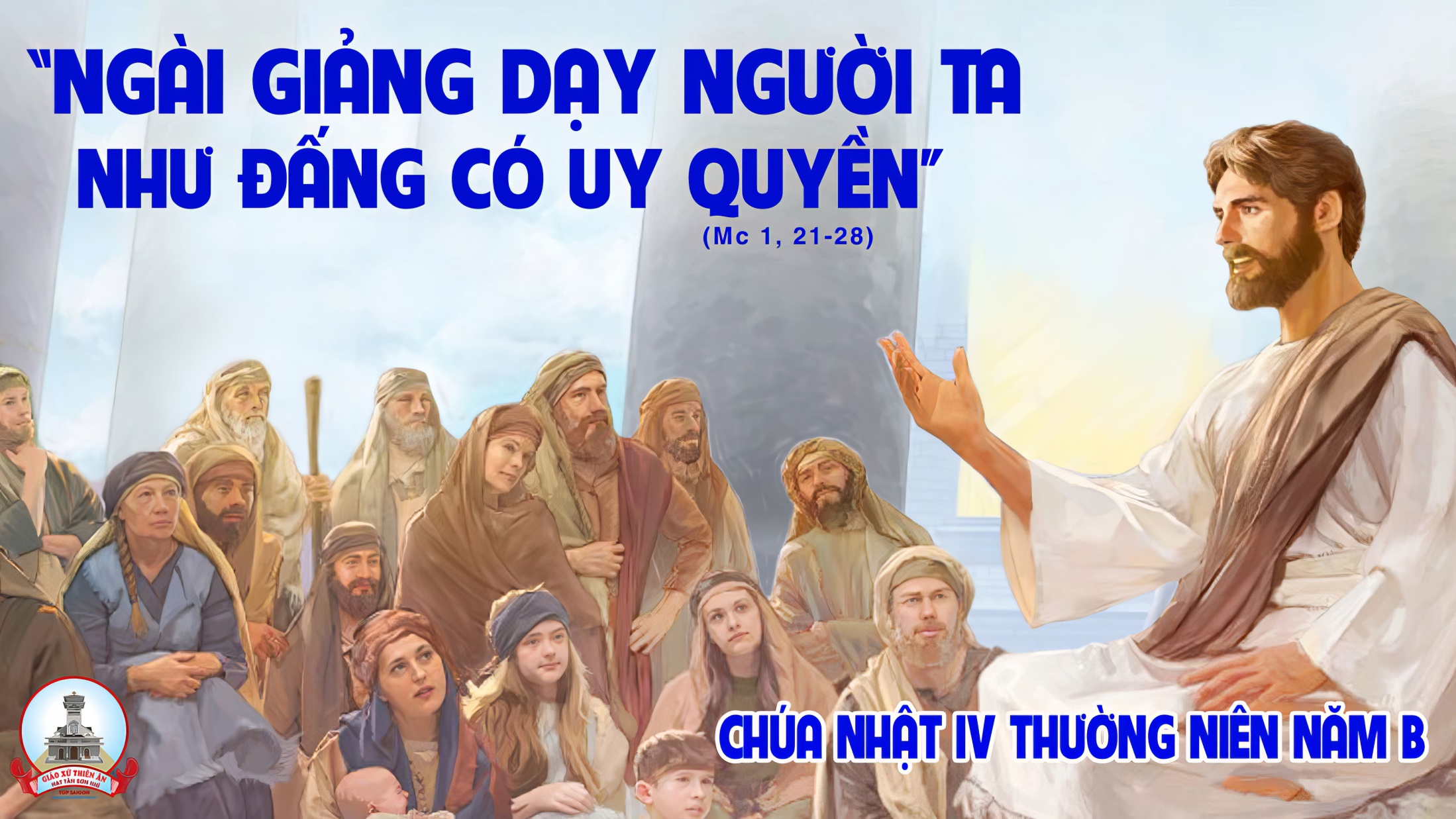 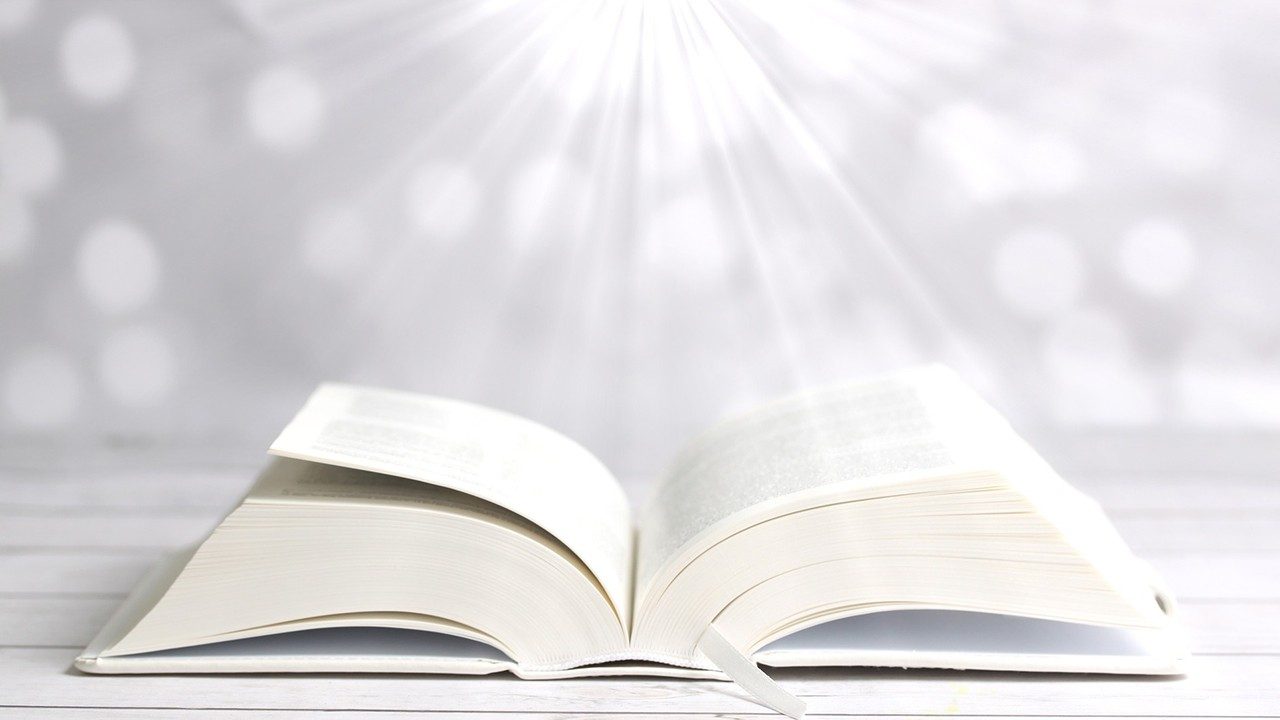 Bài đọc 1.
Ta sẽ cho xuất hiện một ngôn sứ và Ta sẽ đặt những lời của Ta trong miệng người ấy.
Bài trích sách Đệ nhị luật.
THÁNH VỊNH 94CHÚA NHẬT IV THƯỜNG NIÊNNĂM B Lm Kim Long03 Câu
Đk: Hôm nay ước gì anh em nghe tiếng Chúa phán: Các ngươi chớ cứng lòng.
Tk1: Hãy đến đây ta reo vui mừng Chúa, tung hô Ngài, Núi đá độ trì ta. Vào trước Thánh Nhan ta dâng lời cảm tạ, cùng tung hô theo muôn tiếng đàn ca.
Đk: Hôm nay ước gì anh em nghe tiếng Chúa phán: Các ngươi chớ cứng lòng.
Tk2: Hãy cúc cung nơi Tôn Nhan phục bái, tiến bước vào kính Đấng tạo thành ta. Là Đức Chúa ta, ta đây thuộc dân Ngài, Ngài canh coi như chăn dắt đàn chiên.
Đk: Hôm nay ước gì anh em nghe tiếng Chúa phán: Các ngươi chớ cứng lòng.
Tk3: Hãy chú tâm hôm nay nghe lời Chúa, chớ cứng lòng giống lúc ở Ma-sa, tại Mê-ri-ba, xem bao việc Ta làm, tổ tiên xưa manh tâm dám thử Ta.
Đk: Hôm nay ước gì anh em nghe tiếng Chúa phán: Các ngươi chớ cứng lòng.
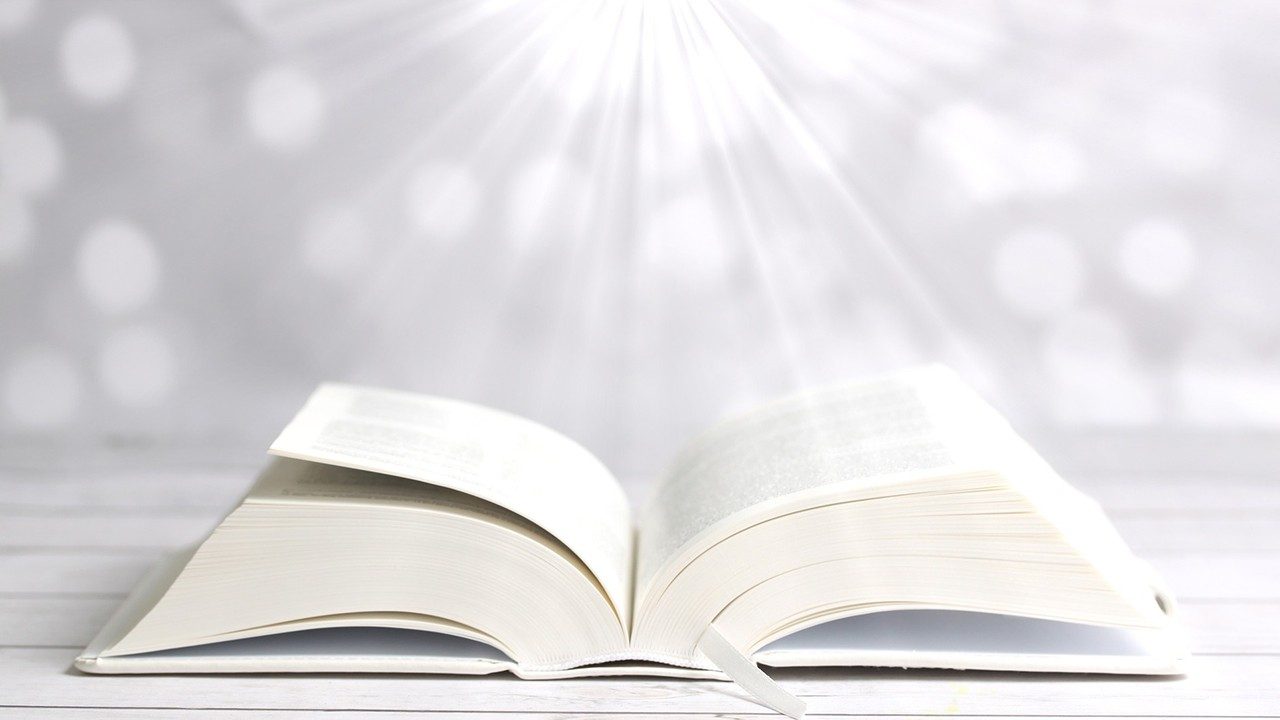 Bài đọc 2.
Người trinh nữ thì chuyên lo việc Chúa, để thuộc trọn về Người.
Bài trích thư thứ nhất của thánh Phao-lô tông đồ gửi tín hữu Cô-rin-tô.
Alleluia-Alleluia
Dân ngồi trong bóng tối đã thấy ánh sáng huy hoàng, ánh sáng đã bừng lên soi những ai ngồi trong bóng tối tử thần.
Alleluia…
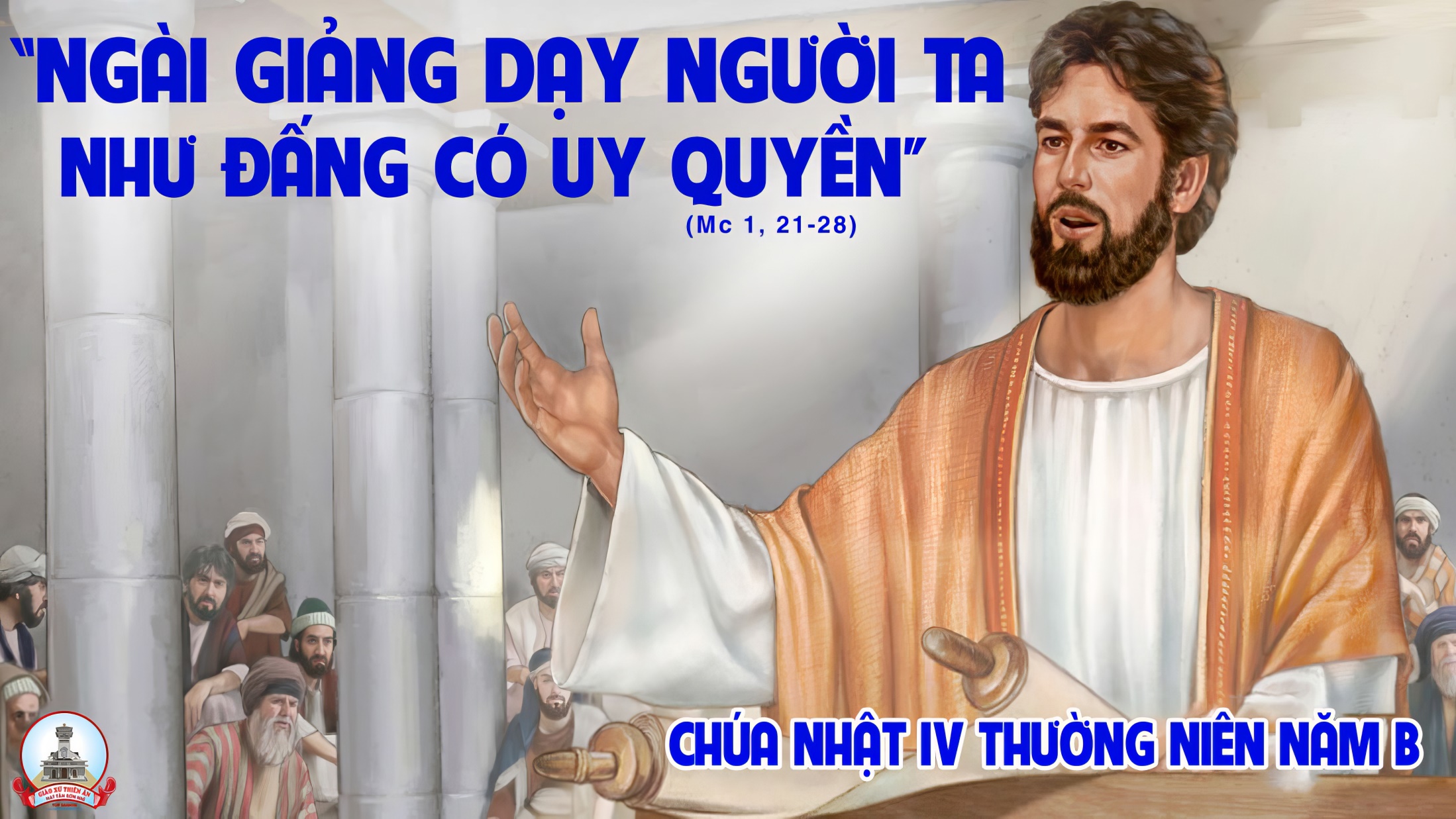 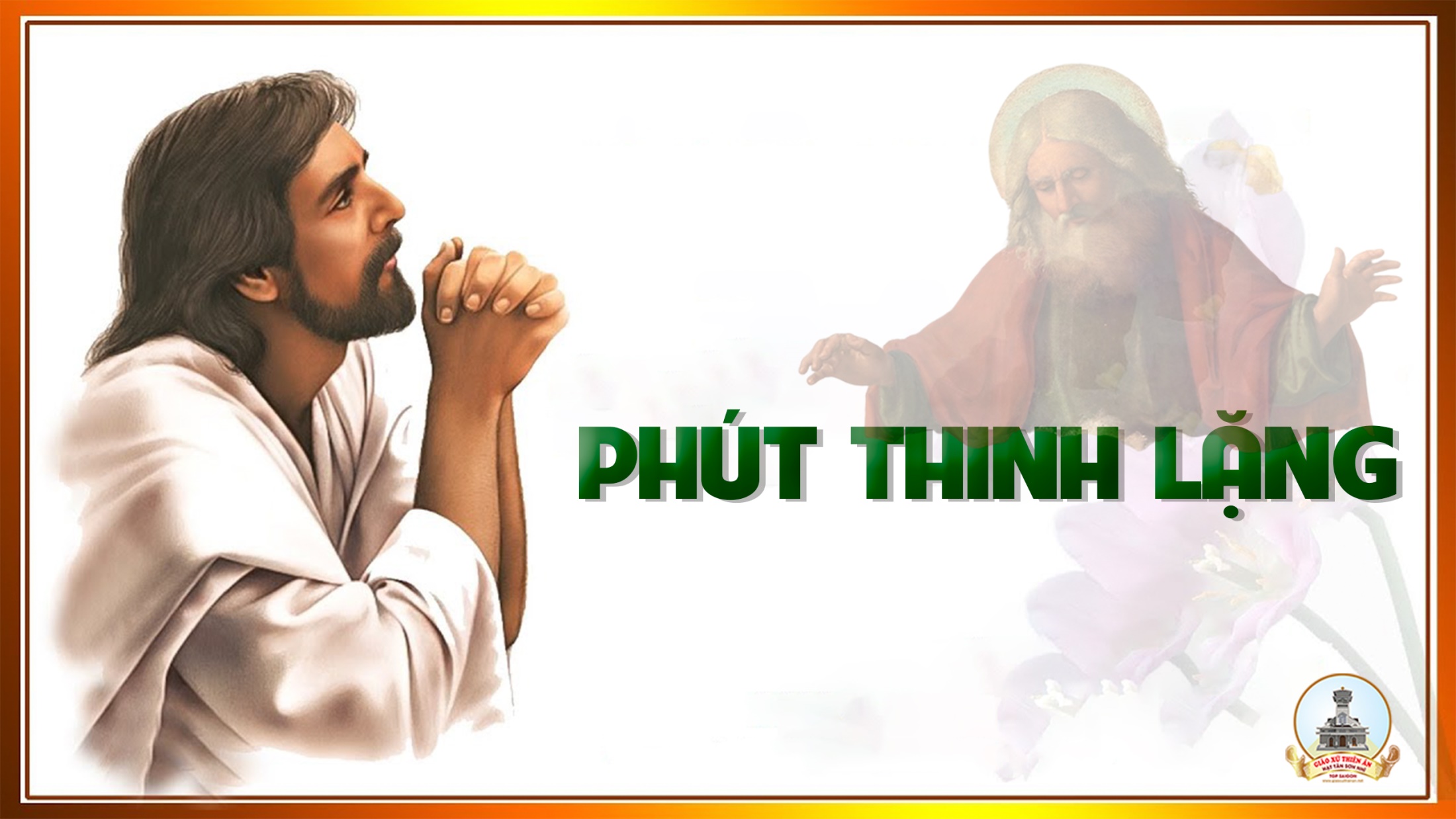 KINH TIN KÍNH
Tôi tin kính một Thiên Chúa là Cha toàn năng, Đấng tạo thành trời đất, muôn vật hữu hình và vô hình.
Tôi tin kính một Chúa Giêsu Kitô, Con Một Thiên Chúa, Sinh bởi Đức Chúa Cha từ trước muôn đời.
Người là Thiên Chúa bởi Thiên Chúa, Ánh Sáng bởi Ánh Sáng, Thiên Chúa thật bởi Thiên Chúa thật,
được sinh ra mà không phải được tạo thành, đồng bản thể với Đức Chúa Cha: nhờ Người mà muôn vật được tạo thành.
Vì loài người chúng ta và để cứu độ chúng ta, Người đã từ trời xuống thế.
Bởi phép Đức Chúa Thánh Thần, Người đã nhập thể trong lòng Trinh Nữ Maria, và đã làm người.
Người chịu đóng đinh vào thập giá vì chúng ta, thời quan Phongxiô Philatô; Người chịu khổ hình và mai táng, ngày thứ ba Người sống lại như lời Thánh Kinh.
Người lên trời, ngự bên hữu Đức Chúa Cha, và Người sẽ lại đến trong vinh quang để phán xét kẻ sống và kẻ chết, Nước Người sẽ không bao giờ cùng.
Tôi tin kính Đức Chúa Thánh Thần là Thiên Chúa và là Đấng ban sự sống, Người bởi Đức Chúa Cha và Đức Chúa Con mà ra,
Người được phụng thờ và tôn vinh cùng với Đức Chúa Cha và Đức Chúa Con: Người đã dùng các tiên tri mà phán dạy.
Tôi tin Hội Thánh duy nhất thánh thiện công giáo và tông truyền.
Tôi tuyên xưng có một Phép Rửa để tha tội. Tôi trông đợi kẻ chết sống lại và sự sống đời sau. Amen.
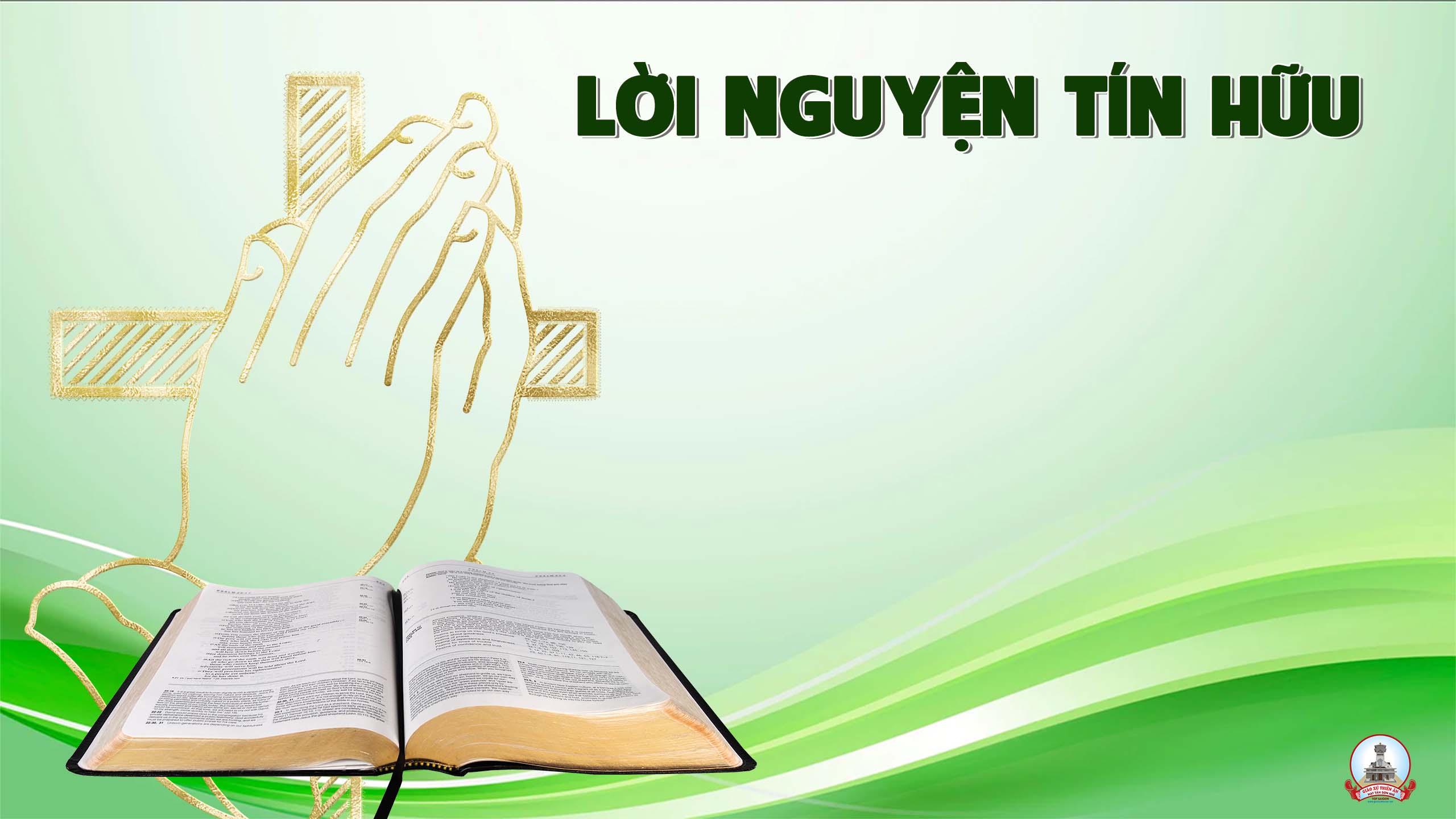 Chúa Nhật IV Thường Niên
Năm B
Lời giảng dạy đầy uy quyền của Chúa Giêsu chẳng những khiến dân Do Thái thán phục mà còn làm cho ma quỷ khiếp sợ rút lui. Tin tưởng vâng nghe Lời Chúa dạy, chúng hãy cùng dâng lời cầu xin:
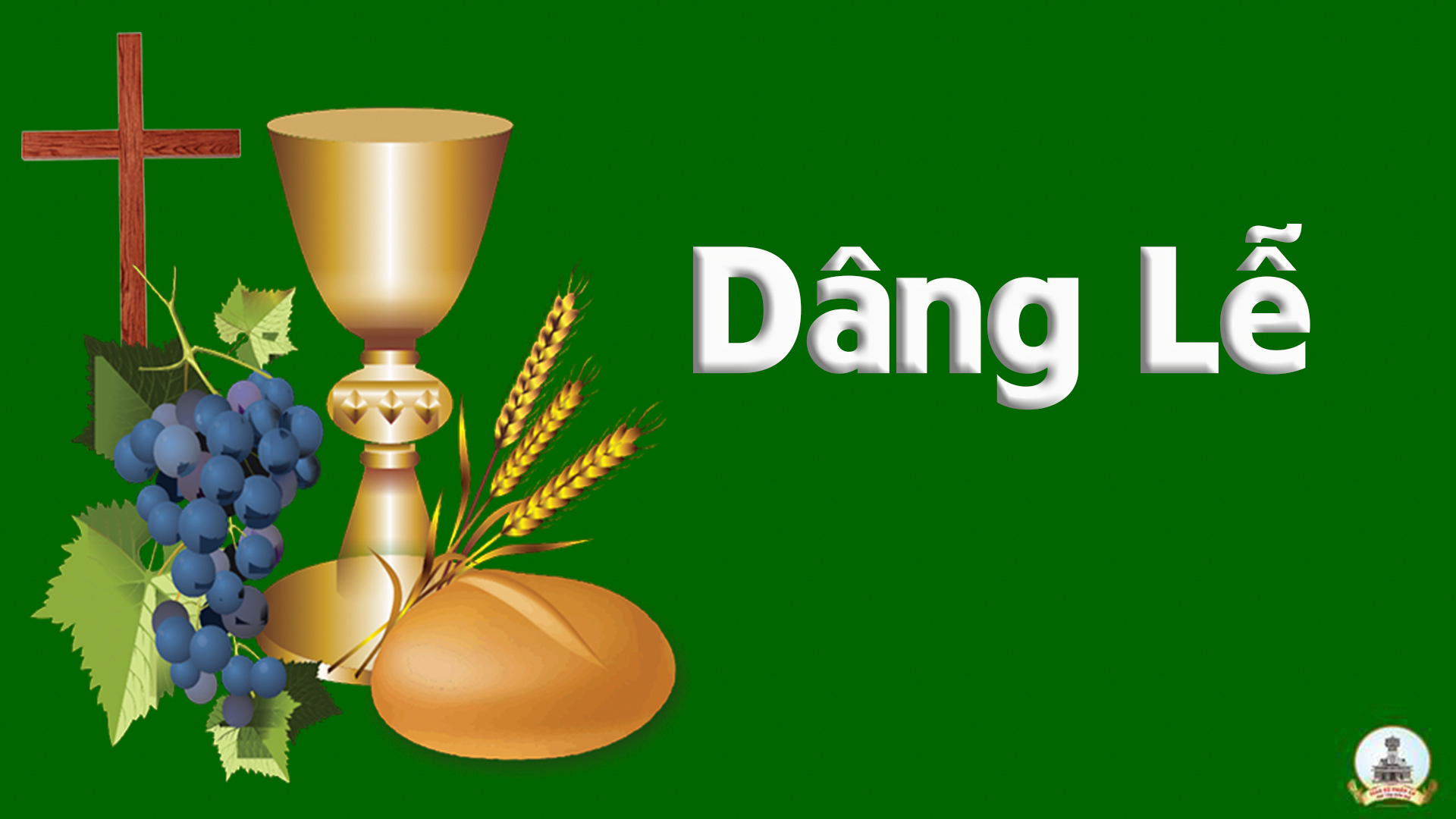 Chúng Con Dâng
Kim Long
Đk: Chúng con dâng về ngai uy linh, này bánh miến trắng tinh và rượu nho thơm ngát. Bao niềm yêu mến dâng dạt dào như hương khói triền miên, nguyện Chúa thương nhận của lễ vẹn tuyền.
Tk: Đây tâm hồn ước nguyện luôn mến yêu, luôn mến yêu một Chúa. Và tấm thân này yếu hèn, hiệp dâng, hiệp dâng Chúa thiên tòa.
Đk: Chúng con dâng về ngai uy linh, này bánh miến trắng tinh và rượu nho thơm ngát. Bao niềm yêu mến dâng dạt dào như hương khói triền miên, nguyện Chúa thương nhận của lễ vẹn tuyền.
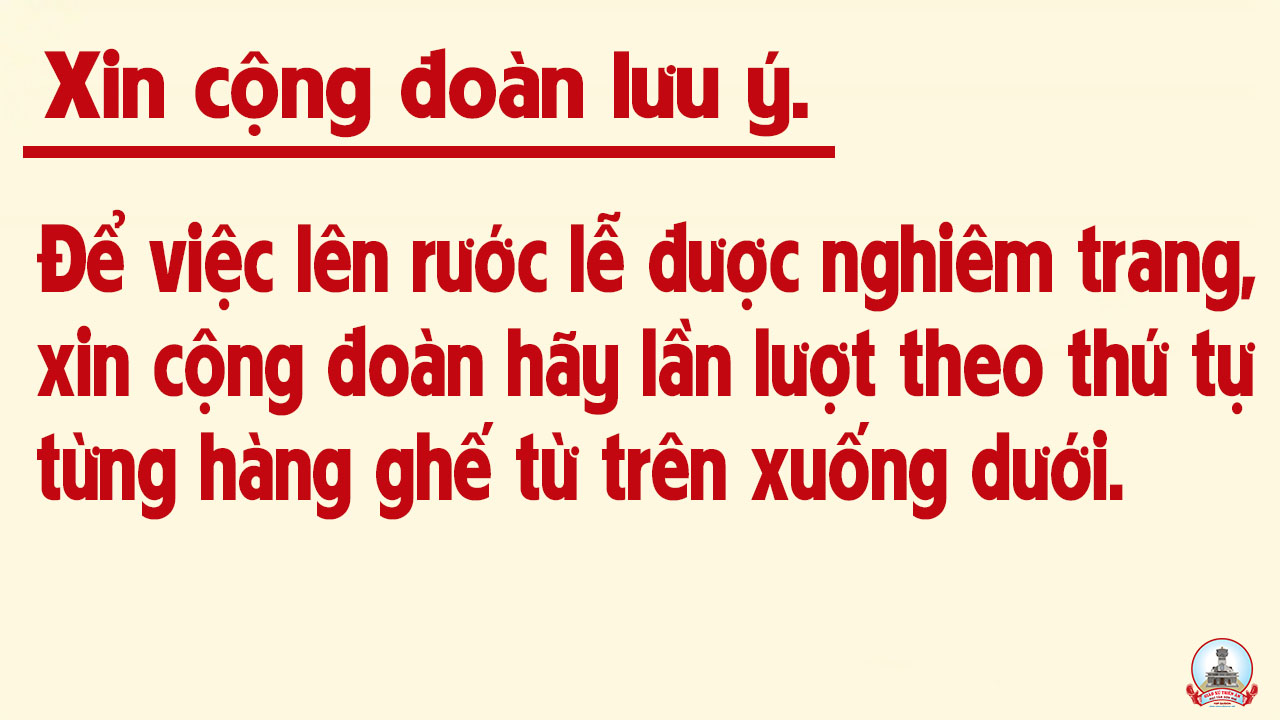 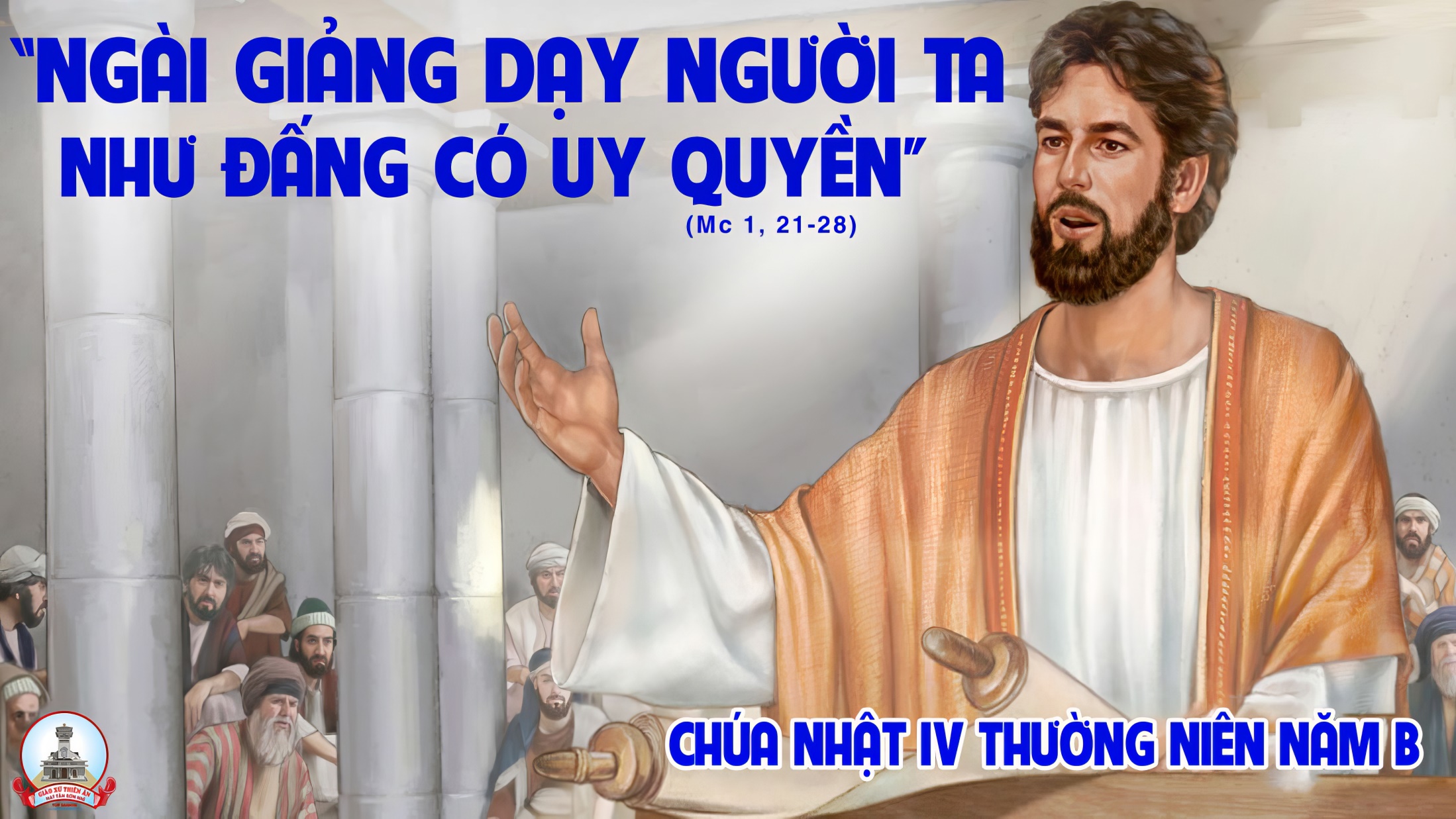 Ca Nguyện Hiệp LễChúa Luôn Còn MãiPhanxicô
Tk1: Ngàn ngàn năm sau khi ruộng dâu đã hóa biển xanh, và sao trên trời đã thành cát biển âm thầm thì Chúa vẫn còn đây luôn còn mãi,
**: Êm ấm hai đầu thời gian năm tháng không hề mờ tan Người không biết vội vàng và Người không biết muộn màng.
Đk: Chúa ở bên tôi đến ngày tận thế, khi đá vỡ ra khi Chúa bắt thời gian ngừng trôi. Người ở bên tôi đi khắp muôn nơi muôn đời người ở bên tôi tôi không hề đơn côi.
Tk2: Ngàn ngàn năm xưa khi màn đêm giăng cõi hồng hoang, và cây huy hoàng chưa trồng khắp nẻo địa đàng. Người đi trước thời gian luôn hằng hữu,
**: không vướng theo vòng ngày đêm không nhớ nhung không mờ quên. Người không có cội nguồn bởi Người là chính cội nguồn.
Đk: Chúa ở bên tôi đến ngày tận thế, khi đá vỡ ra khi Chúa bắt thời gian ngừng trôi. Người ở bên tôi đi khắp muôn nơi muôn đời người ở bên tôi tôi không hề đơn côi.
Tk3: Người nhìn dương gian như lửa thiêng soi giữa bụi gai. Người đưa nhân loại như cột mây mở đường dài. Bàn tay Chúa hiển linh trong nhịp sống,
**: sợi tóc trên đầu rụng đi Chúa biết Chúa lo từng khi. Người chăm sóc cuộc đời bởi Người tạo tác cuộc đời.
Đk: Chúa ở bên tôi đến ngày tận thế, khi đá vỡ ra khi Chúa bắt thời gian ngừng trôi. Người ở bên tôi đi khắp muôn nơi muôn đời người ở bên tôi tôi không hề đơn côi.
Tk4: Người ở bên tôi trong nổi trôi năm tháng đầy vơi, nguồn ơn cho đời như là cát biển sao trời. Nhìn theo suốt thời gian không bờ bến,
**: con ví như là giọt sương trong Chúa như là đại dương. Giọt sương sống từng ngày nhờ đại dương quá tràn đầy.
Đk: Chúa ở bên tôi đến ngày tận thế, khi đá vỡ ra khi Chúa bắt thời gian ngừng trôi. Người ở bên tôi đi khắp muôn nơi muôn đời người ở bên tôi tôi không hề đơn côi.
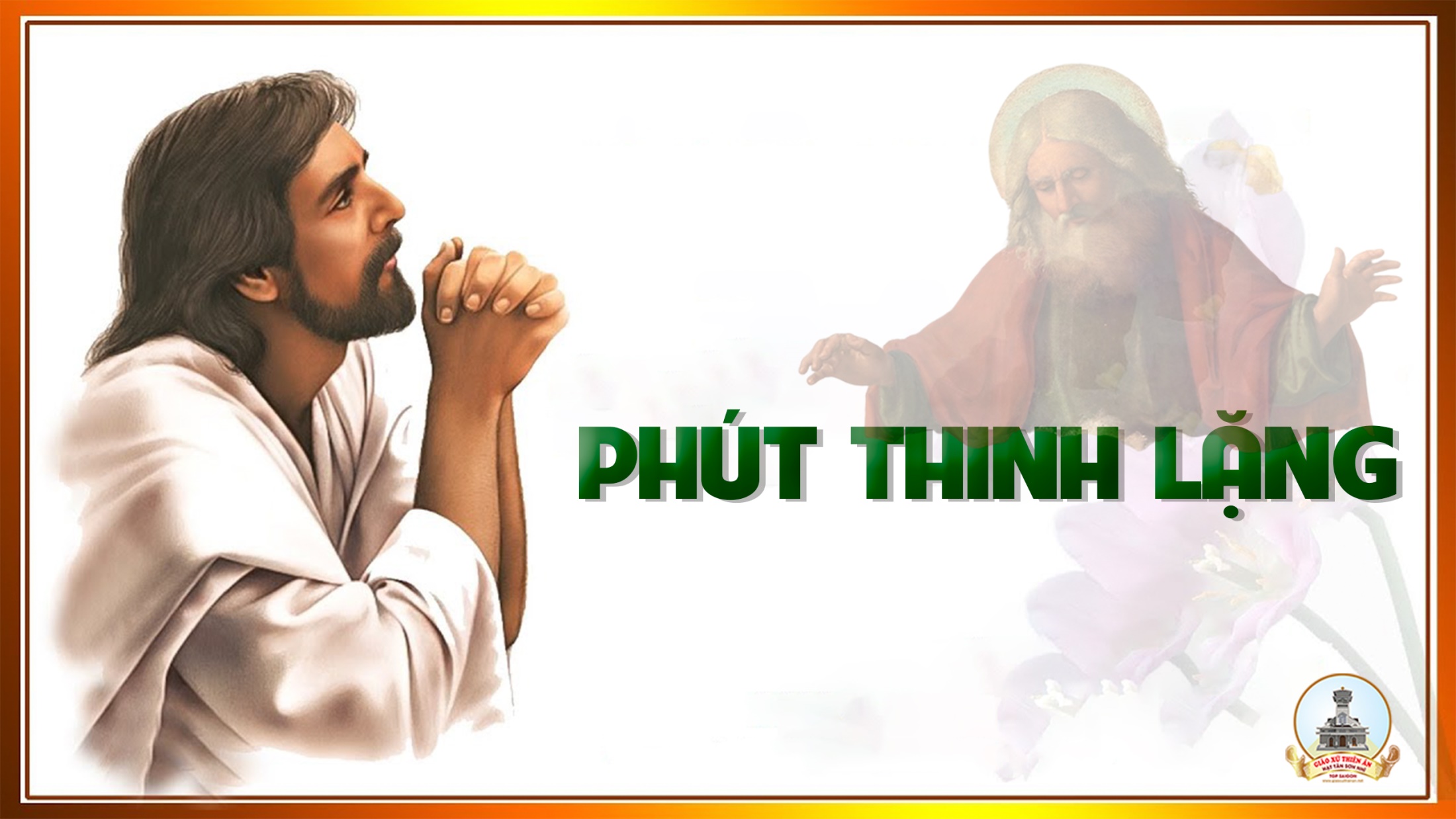 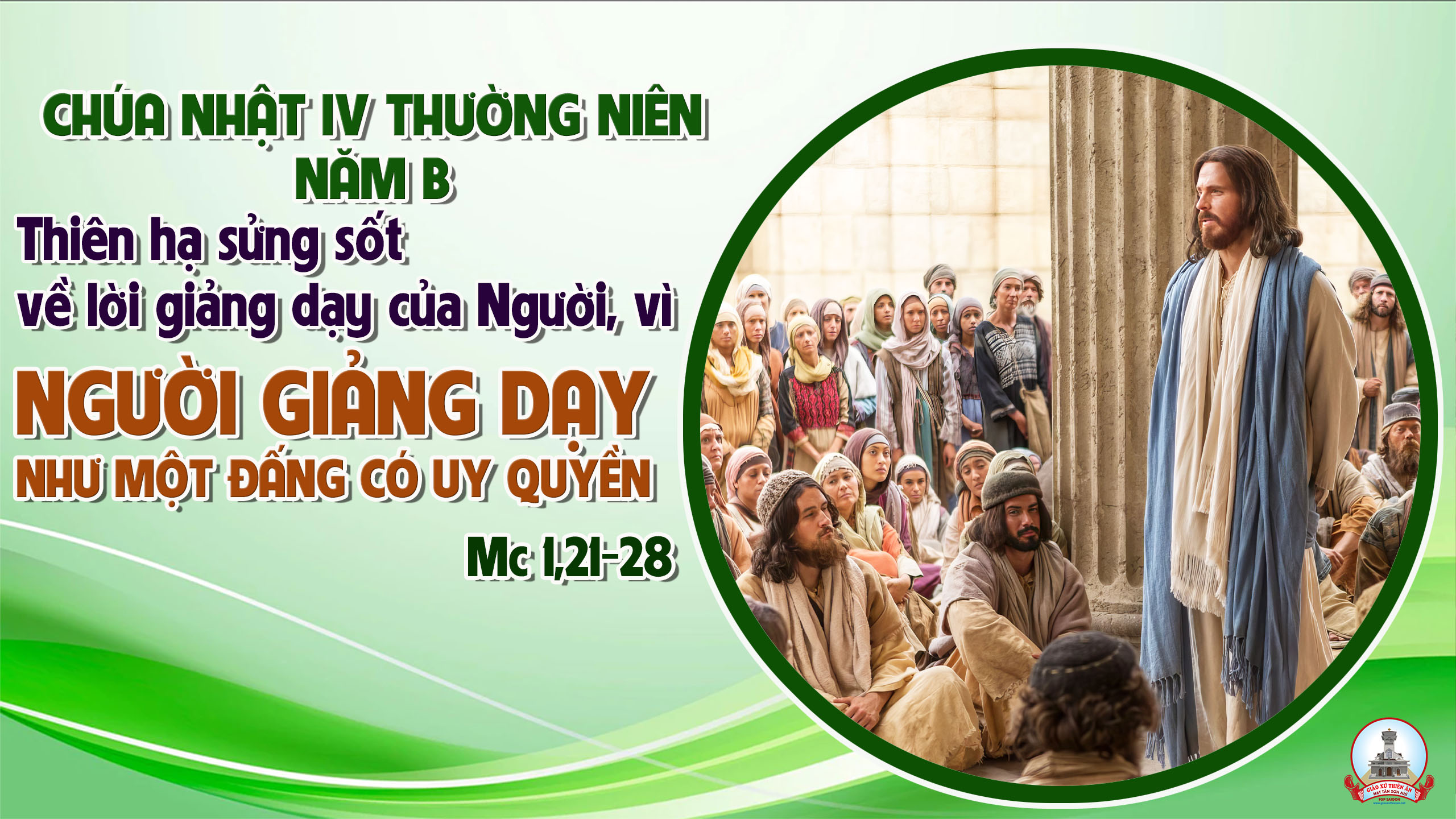 Ca Kết LễRa VềAnh Tuấn
Đk: Ra về, ra về lòng con bao hân hoan Chúa ơi. Vui mừng, vui mừng vì có Chúa bước đi cùng con. Ơn Trời, ơn Trời tựa mưa sa xuống trên đời con. Đỡ nâng con giữ gìn con luôn thắm tươi màu son.
Tk1: Chúa đã thương ban lời Người soi sáng dẫn đưa đoàn con cái. Thấy đường về bến yêu thương là quê hương luôn sống trong niềm vui.
Đk: Ra về, ra về lòng con bao hân hoan Chúa ơi. Vui mừng, vui mừng vì có Chúa bước đi cùng con. Ơn Trời, ơn Trời tựa mưa sa xuống trên đời con. Đỡ nâng con giữ gìn con luôn thắm tươi màu son.
Tk2: Chúa đã thương kêu mời đoàn con cái, đến nơi bàn tiệc thánh đón nhận Mình Chúa Ki-tô, làm của ăn thêm sức trên đường xa.
Đk: Ra về, ra về lòng con bao hân hoan Chúa ơi. Vui mừng, vui mừng vì có Chúa bước đi cùng con. Ơn Trời, ơn Trời tựa mưa sa xuống trên đời con. Đỡ nâng con giữ gìn con luôn thắm tươi màu son.
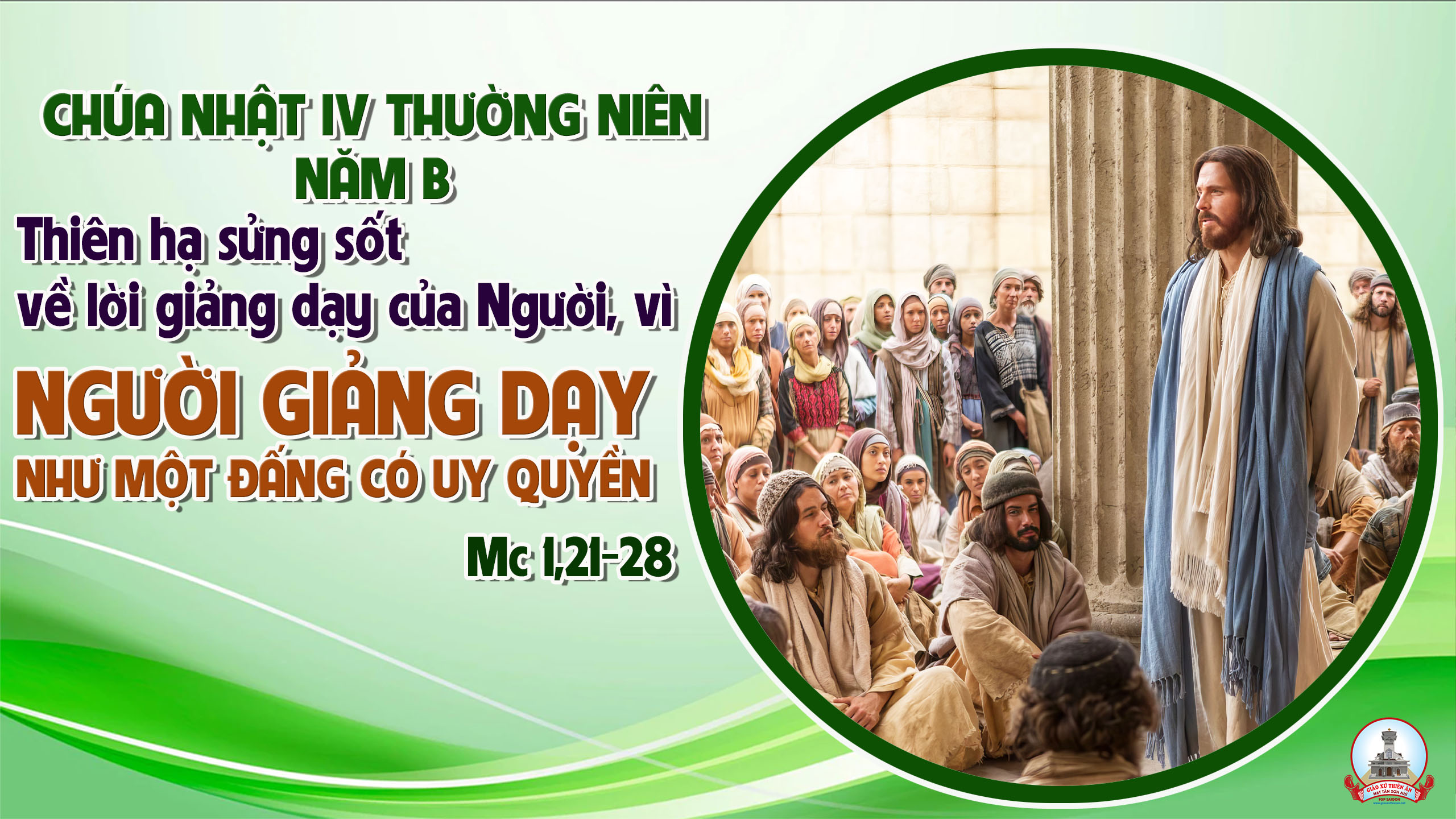